SCOTUS “CLASS PHOTO”
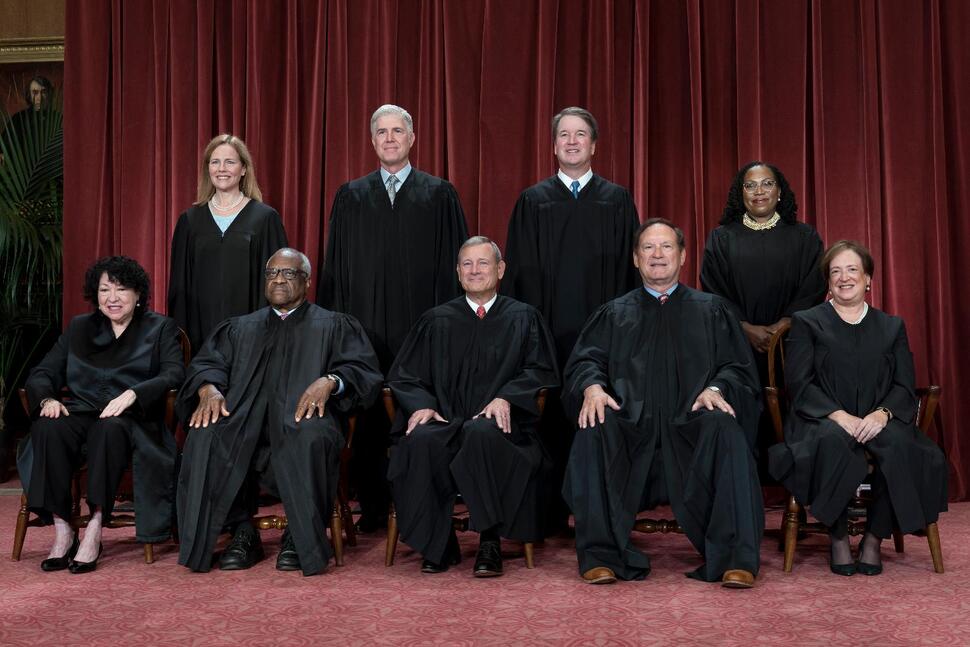 The Roberts Court in 2022
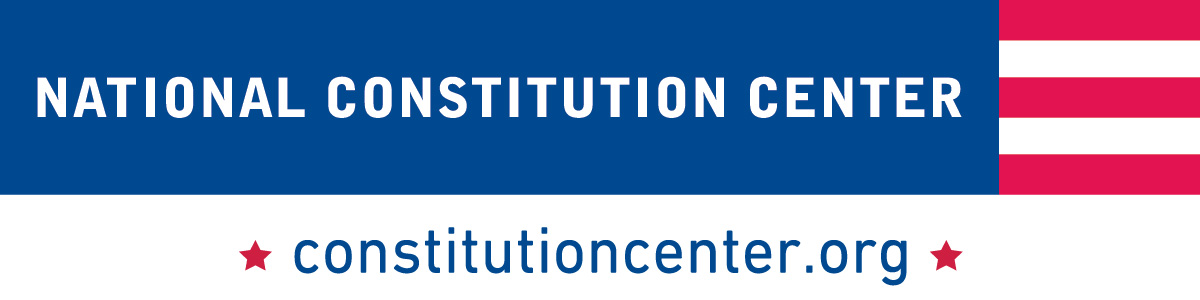 SCOTUS “CLASS PHOTO”
Appointed by :	Year:
John G. Roberts, Jr.		George W. Bush	2005
Clarence Thomas		George H.W. Bush	1991
Samuel A. Alito, Jr.		George W. Bush	2006
Sonia Sotomayor		Barack Obama	2009
Elena Kagan		Barack Obama	2010
Neil M. Gorsuch		Donald Trump	2017
Brett M. Kavanaugh		Donald Trump 	2018
Amy Coney Barrett		Donald Trump 	2020
Ketanji Brown Jackson	Joseph  Biden	2022
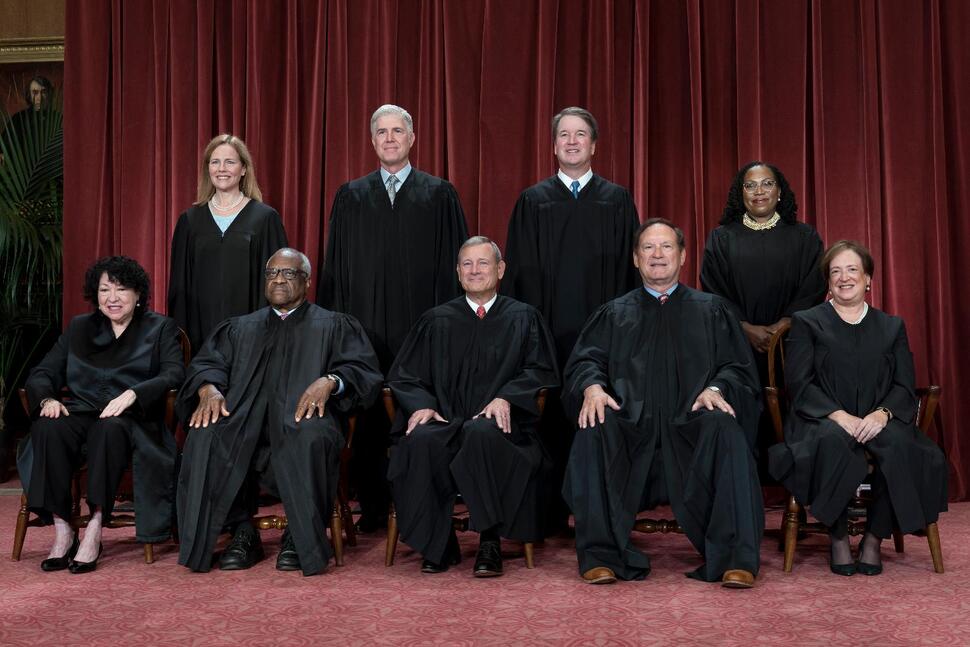 9
7
8
6
4
2
1
3
5
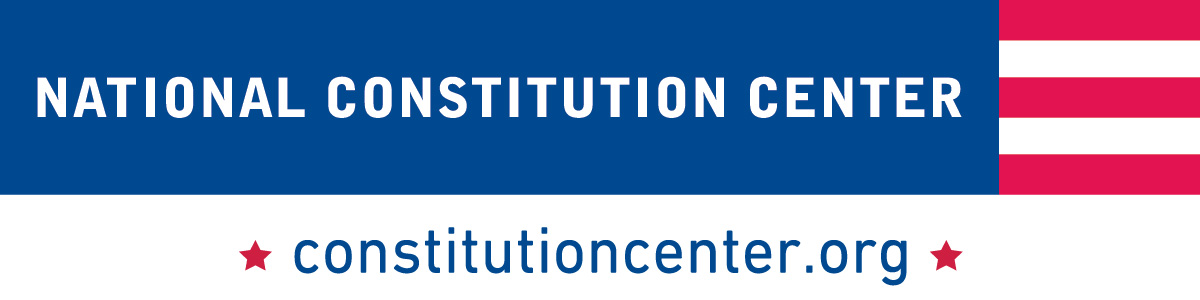 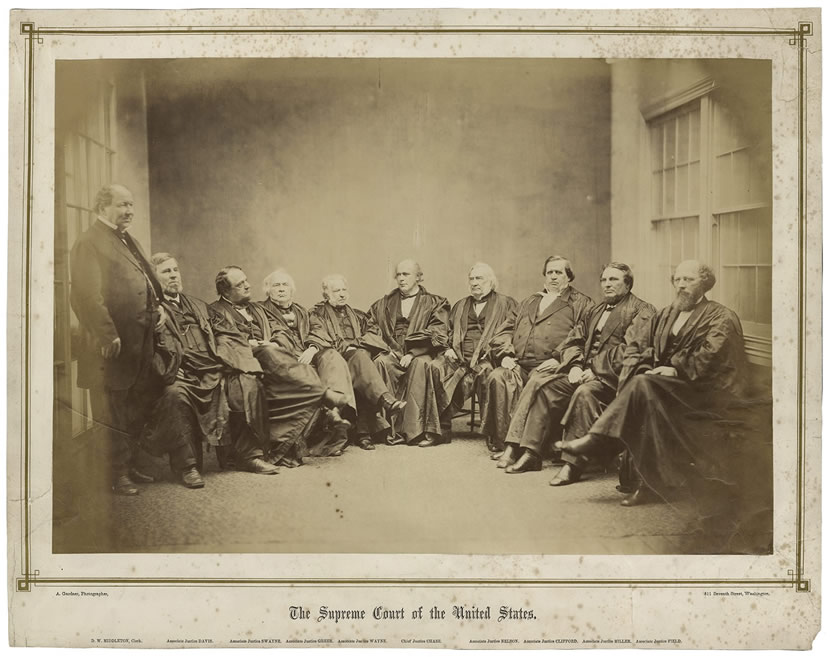 The Chase Court in 1867
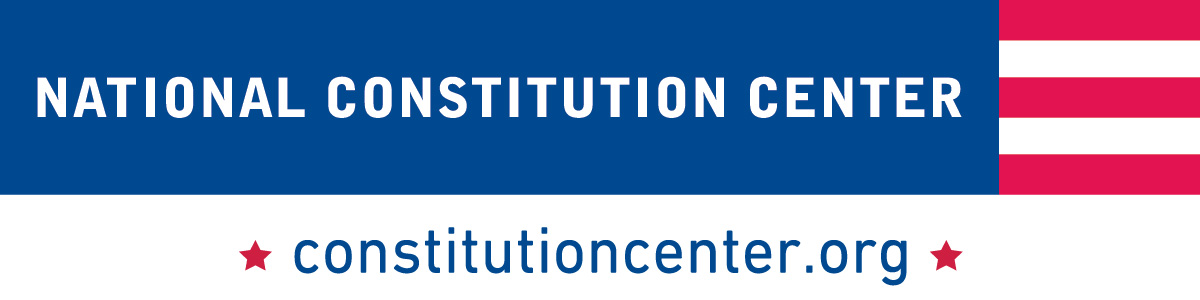 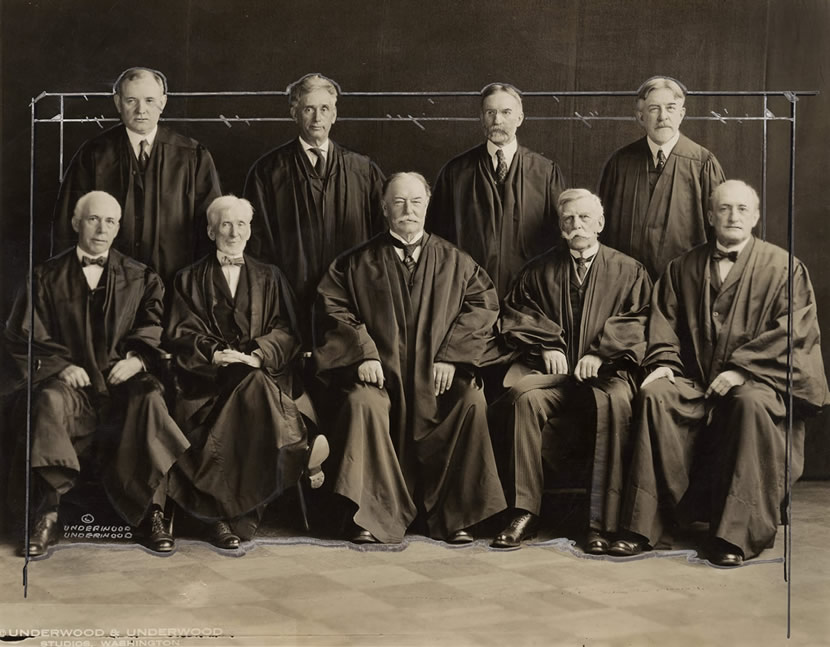 The Taft Court in 1923
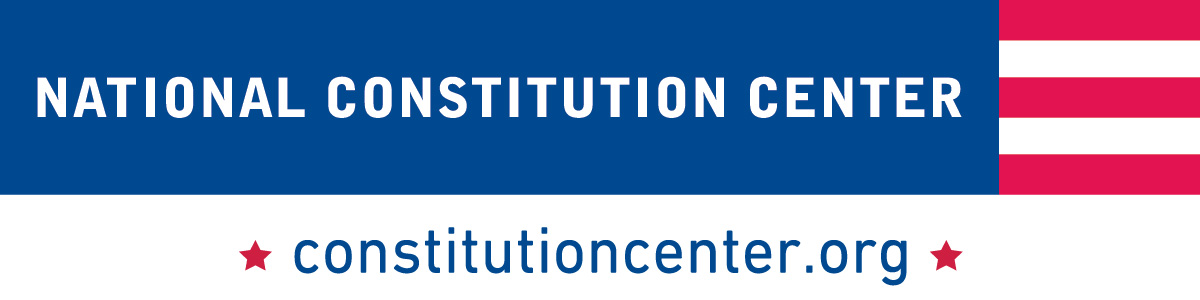 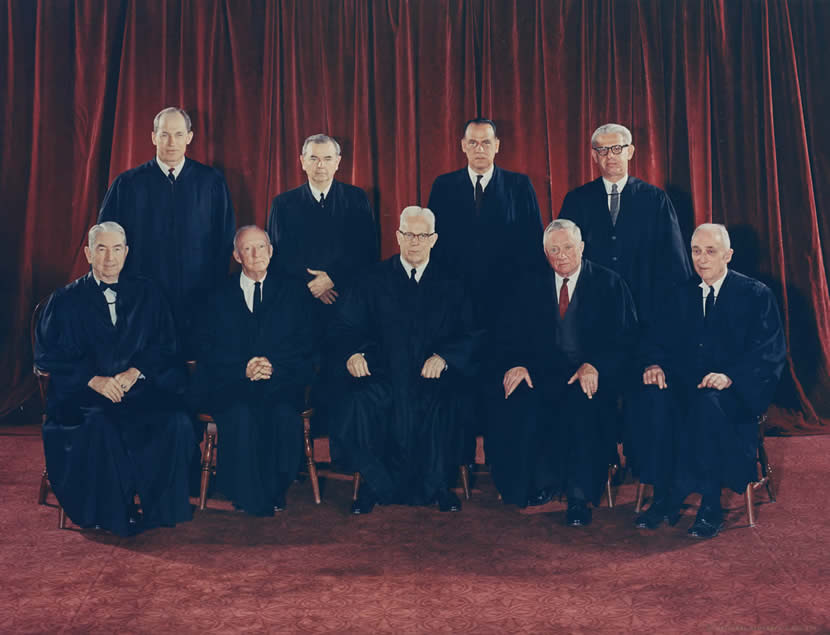 The Warren Court in 1965
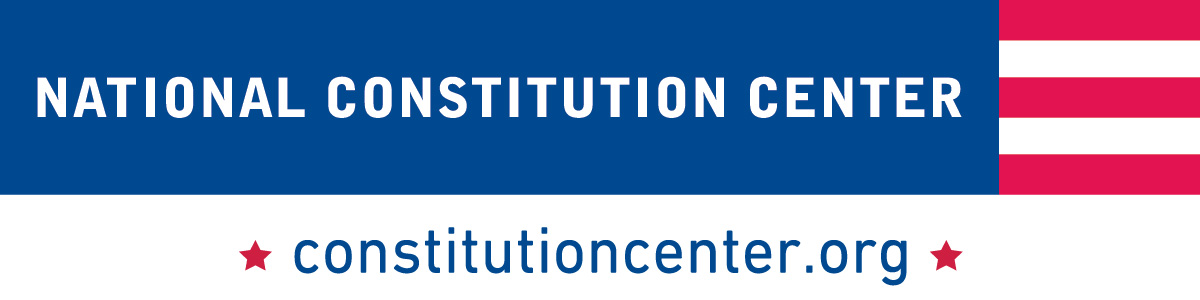 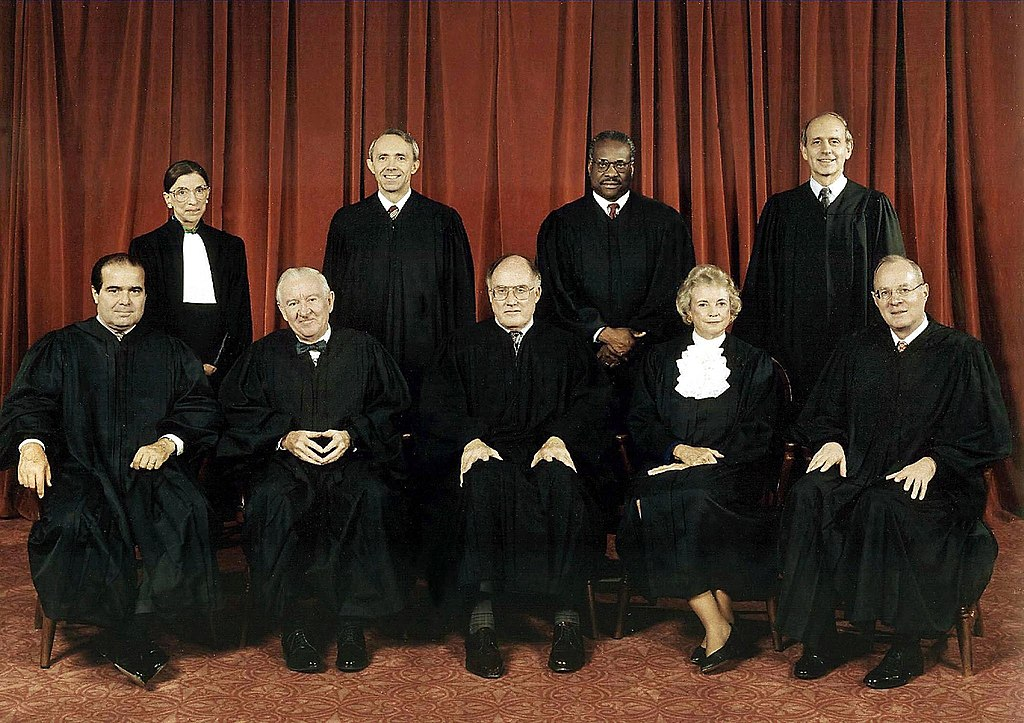 The Rehnquist Court in 1998
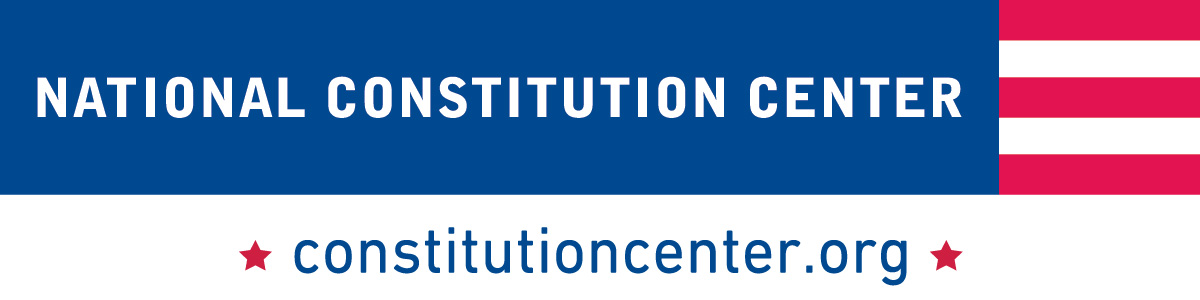